Literary Criticisms
A Brief Overview 
Critical Lenses
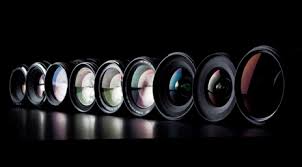 Archetypal Criticism
Focuses around a set of universal patterns.
Focuses on common symbols and themes in literature.
An archetype is a reference to a concept, a person or an object that has served as a prototype/stereotype of its kind and is the original idea that has come to be used over and over again.
Feminist Criticism
Also tied to Gender & Queer (LGBTQ) Studies
Identifies and studies cultural and economic setbacks in a “patriarchal” society that limit, prevent, or hinder the rights of women or others who identify against the societal gender norms for sex. 
Society= 
highly patriarchal (males=superior)
Concept:
Women=Passive
Men=Active
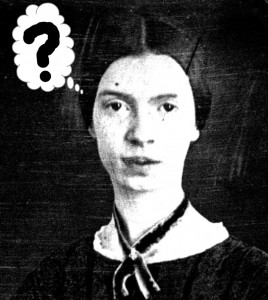 Critical Race Theory
White privilege/ White Supremacy 
Hegemony
White individuals influence cultural standards, norms, and thinking… limiting the views of other racial backgrounds
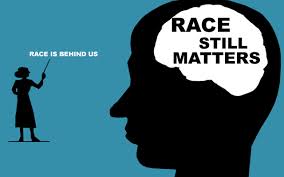 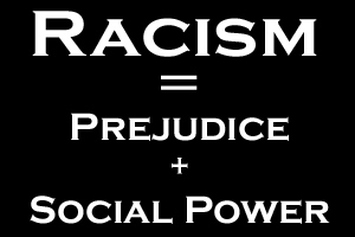 Marxist Criticism
Social class position creates conflicts in the economy, in politics, and social norms
Hegemony
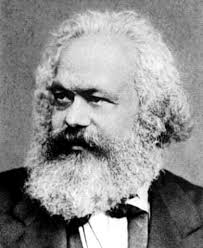 New Criticism/Formalism
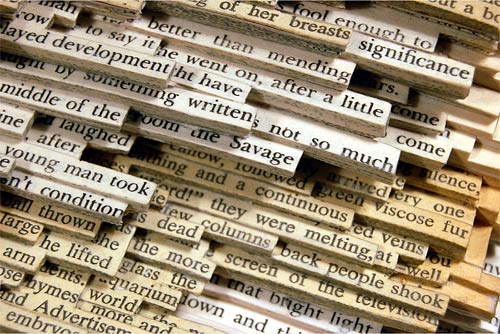 Also called FORMALISM.
The text is the ONLY important part of the book.
Everything you need to know can be found through close reading and context clues.
Psychological Criticism
A piece of literature is influenced by the author’s perspective, past experiences, and biases.
Therefore, you must know the author’s background to fully understand the text.
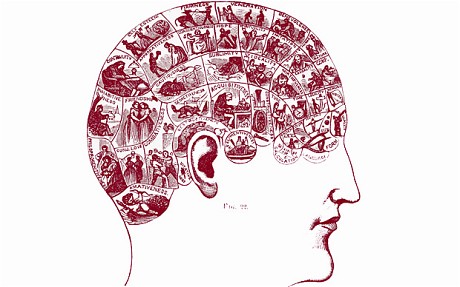 Historical Criticism
Also called New Historicism or Cultural Studies. 
A historical critic looks at the time frame and subsequent social propriety (the socio-economic statuses of the time, societal norms, trends, etc.) to better understand the meaning of the text in context with the historical frame. Culture is important.
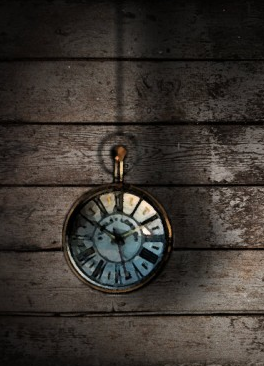 Postcolonial Criticism
Studies the dynamics of the hegemony (dominance in social status) of Western, first world countries and the effects of colonization.
A post-colonial critic might be studying work from the writers who colonized an area or writers who experienced the cultural changes that came with being colonized.
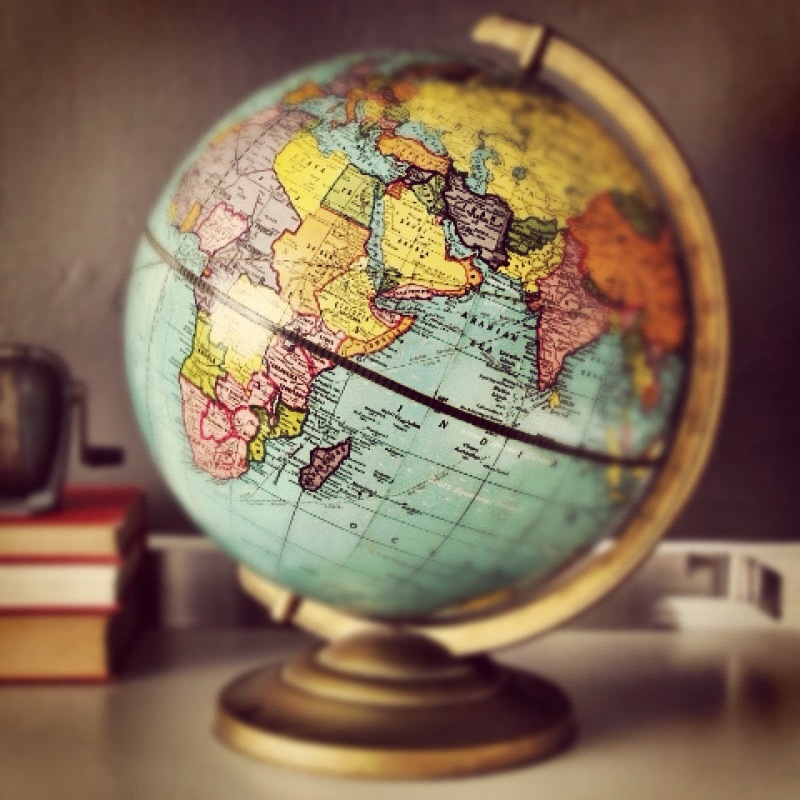 Literary Criticisms
A Brief Overview 
__________ Lenses
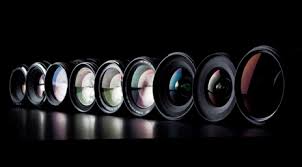 ____________ Criticism
Focuses around a set of _____________ ______________
Focuses on common __________ and _____________ in literature
An ______________is a reference to a concept, a person or an object that has served as a _______________/_____________ of its kind and is the original idea that has come to be used over and over again.
Feminist __________
Also tied to Gender & LGBTQ Studies
Identifies and studies _________ and ___________ setbacks in a __________ society that ___________, prevent, or hinder the rights of women
Society= highly patriarchal 
Male _______________
Concept:
Women=_______________
Men=_______________
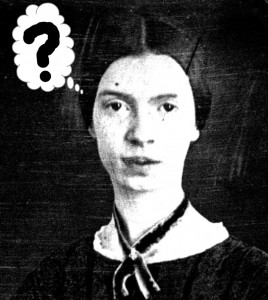 Critical ________ Theory
___________ Privilege/ White Supremacy 
________________
White individuals influence cultural standards, norms, and thinking… ___________ the views of other ________ backgrounds
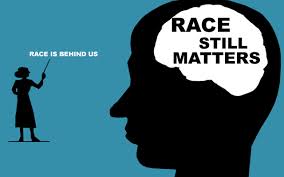 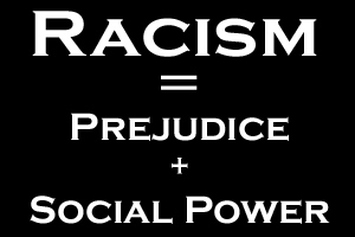 ___________ Criticism
Social __________ position creates ____________in the economy, in politics, and social norms
Hegemony
Literature reveals the statuses of different social _________ and strains of thoughts
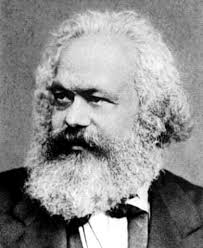 ______ Criticism
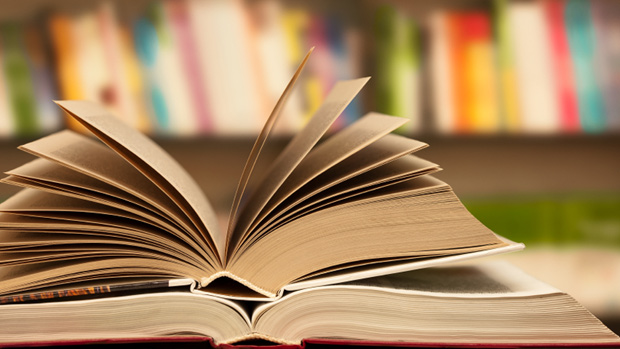 AKA: _______________
The _________ is the _________ important part of the book
____________ you need to know can be found through close reading and ___________ clues
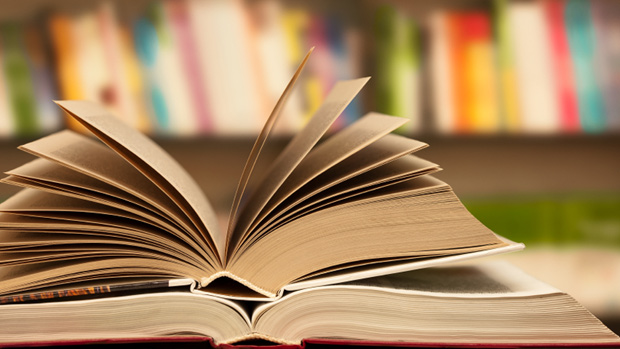 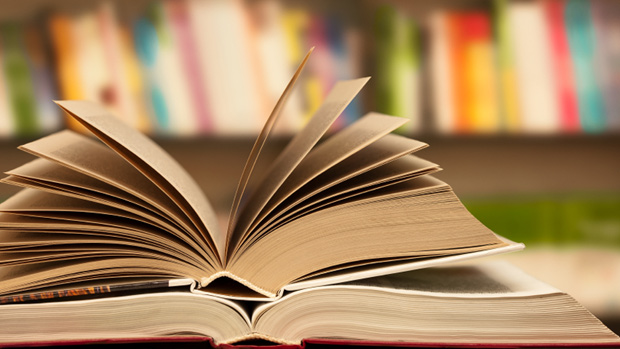 Psychological Criticism
This theory claims that a piece of literature is influenced by the ______________ perspective, past experiences, and _______.
Therefore, you must know the author’s ___________ to fully ____________ the text.
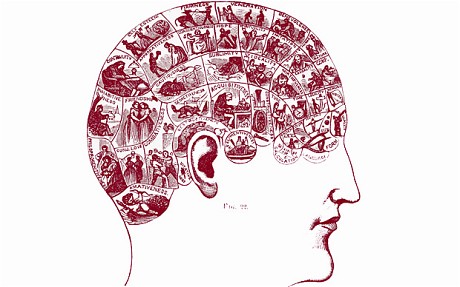 ___________ Criticism
Also called New Historicism or Cultural Studies. 
A historical critic looks at the ________________ and subsequent social propriety (the ______________ statuses of the time, societal norms, trends, etc.) to better understand the meaning of the text in context with the historical frame. 
________________________.
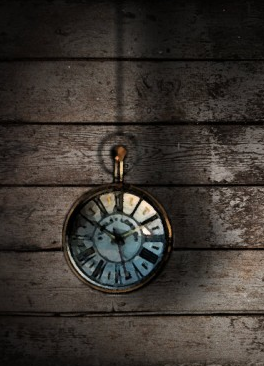 Postcolonial Criticism
Studies the dynamics of the ____________ (dominance in social status) of Western, first world countries and the ________ of ____________.
A Post-colonial critic might be studying work from the writers who colonized an area or writers who experienced the ___________ __________ that came with being colonized.
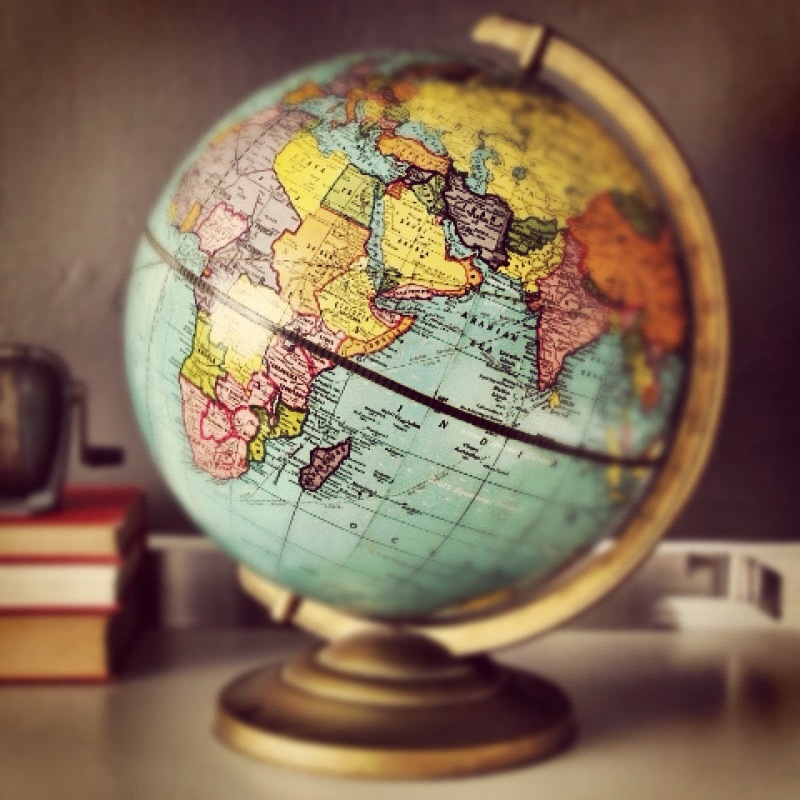